Polityka spójności jako czynnik wzmacniający potencjały rozwojowe województwa podkarpackiego
Wpływ członkostwa w UE na sytuację społeczno-gospodarczą regionu
Monika Mackiewicz-Ostroga
Ministerstwo Funduszy i Polityki Regionalnej
Analiza terytorialna wykorzystania funduszy polityki spójności 2014-2020
WOJEWÓDZTWA
Wartość dofinansowania ze środków polityki spójności
Województwa
OGÓŁEM
POLSKA WSCHODNIA
WOJ. PODKARPACKIE
310,7
mld PLN
Wartość dofinansowania ze środków polityki spójności.
Województwa
Wartość dofinansowania per capita ze środków polityki spójności
Obszary tematyczne
MIASTA
DUŻE
ŚREDNIE
MAŁE
MIASTA.
MIASTA DUŻE
Wartość dofinansowania ze środków polityki spójności..
Miasta duże
POLSKA WSCHODNIA
WOJ. PODKARPACKIE
POLSKA OGÓŁEM
80,5
mld PLN
15,8
mld PLN
3,5
mld PLN
7 652
PLN
12 018
PLN
17 473
PLN
Per capita
Per capita
MIASTA ŚREDNIE
Wartość dofinansowania ze środków polityki spójności…
Miasta średnie
POLSKA WSCHODNIA
WOJ. PODKARPACKIE
POLSKA OGÓŁEM
37,4
mld PLN
9,9
mld PLN
2,8
mld PLN
4 810
PLN
6 586
PLN
6 556
PLN
Per capita
Per capita
MIASTA MAŁE
Wartość dofinansowania ze środków polityki spójności….
Miasta małe
POLSKA WSCHODNIA
WOJ. PODKARPACKIE
POLSKA OGÓŁEM
38,4
mld PLN
12,9
mld PLN
3,1
mld PLN
4 376
PLN
6 521
PLN
6 088
PLN
Per capita
Per capita
Obszary wsparcia wg wartości dofinansowania ze środków polityki spójności
Województwo Podkarpackie
MIASTA ŚREDNIE
MIASTA MAŁE
MIASTA DUŻE
OBSZARY STRATEGICZNEJ INTERWENCJI
MIASTA ŚREDNIE TRACĄCE FUNKCJE SPOŁ.-GOSP.
GMINY ZAGROŻONE TRWAŁĄ MARGINALIZACJĄ
OBSZARY STRATEGICZNEJ INTERWENCJI.
MIASTA ŚREDNIE TRACĄCE FUNKCJE SPOŁ.-GOSP.
OSI
Miasta średnie tracące funkcje społeczno-gospodarcze – liczba
POLSKA WSCHODNIA
WOJ. PODKARPACKIE
POLSKA OGÓŁEM
11
51
139
LUBUSKIE
DOLNOŚLĄSKIE
PODLASKIE
WARM-MAZURSKIE
16
14
4
7
Wartość dofinansowania ze środków polityki spójności
Miasta średnie tracące funkcje społeczno-gospodarcze
POLSKA WSCHODNIA
WOJ. PODKARPACKIE
POLSKA OGÓŁEM
31,0
mld PLN
11,9
mld PLN
3,3
mld PLN
5 221
PLN
6 638
PLN
7 186
PLN
Per capita
Per capita
Obszary wsparcia wg wartości dofinansowania ze środków polityki spójności.
Miasta średnie tracące funkcje społeczno-gospodarcze
POLSKA WSCHODNIA
WOJ. PODKARPACKIE
POLSKA OGÓŁEM
GMINY ZAGROŻONE TRWAŁĄ MARGINALIZACJĄ
OSI.
Gminy zagrożone trwałą marginalizacją – liczba
POLSKA WSCHODNIA
WOJ. PODKARPACKIE
POLSKA OGÓŁEM
65
380
755
ŚLĄSKIE
LUBELSKIE
ŚWIĘTOKRZYSKIE
LUBELSKIE
140
140
4
40
Wartość dofinansowania ze środków polityki spójności.
Gminy zagrożone trwałą marginalizacją
POLSKA WSCHODNIA
WOJ. PODKARPACKIE
POLSKA OGÓŁEM
17,6
mld PLN
10,2
mld PLN
2,1
mld PLN
3 925
PLN
4 917
PLN
4 618
PLN
Per capita
Per capita
Obszary wsparcia wg wartości dofinansowania ze środków polityki spójności..
Gminy zagrożone trwałą marginalizacją
POLSKA WSCHODNIA
WOJ. PODKARPACKIE
POLSKA OGÓŁEM
Wpływ funduszy europejskich na rozwój społeczno-gospodarczy województwa podkarpackiego
Diagram
Wsparcie w ramach polityki spójności w województwach w latach 2004-2021
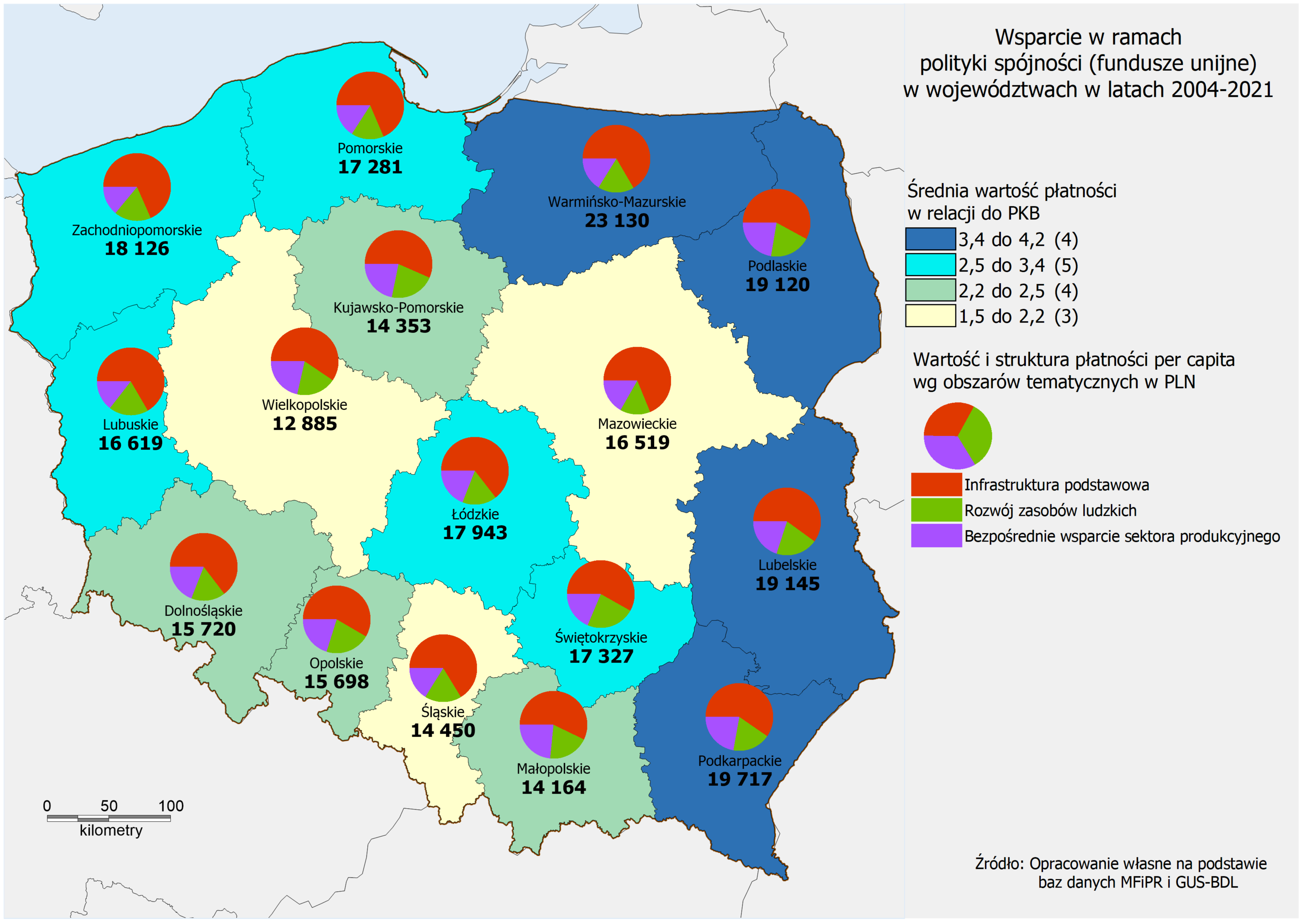 Wpływ polityki spójności na poziom PKB per capita (w PPS) w województwach w relacji do UE-27 w latach 2004-2021
Wpływ polityki spójności na wzrost realny PKBw województwach w relacji do UE-27 w latach 2004-2021
Wpływ polityki spójności na wskaźnik zatrudnienia osób 20-64 w województwach w latach w latach 2004-2021
Wpływ polityki spójności na stopę bezrobocia osób w wieku 15+ w województwach w latach 2004-2021
Broszura o wpływie funduszy europejskich
https://www.funduszeeuropejskie.gov.pl/strony/o-funduszach/raporty/opracowania/#/domyslne=1
Dziękuję za uwagę